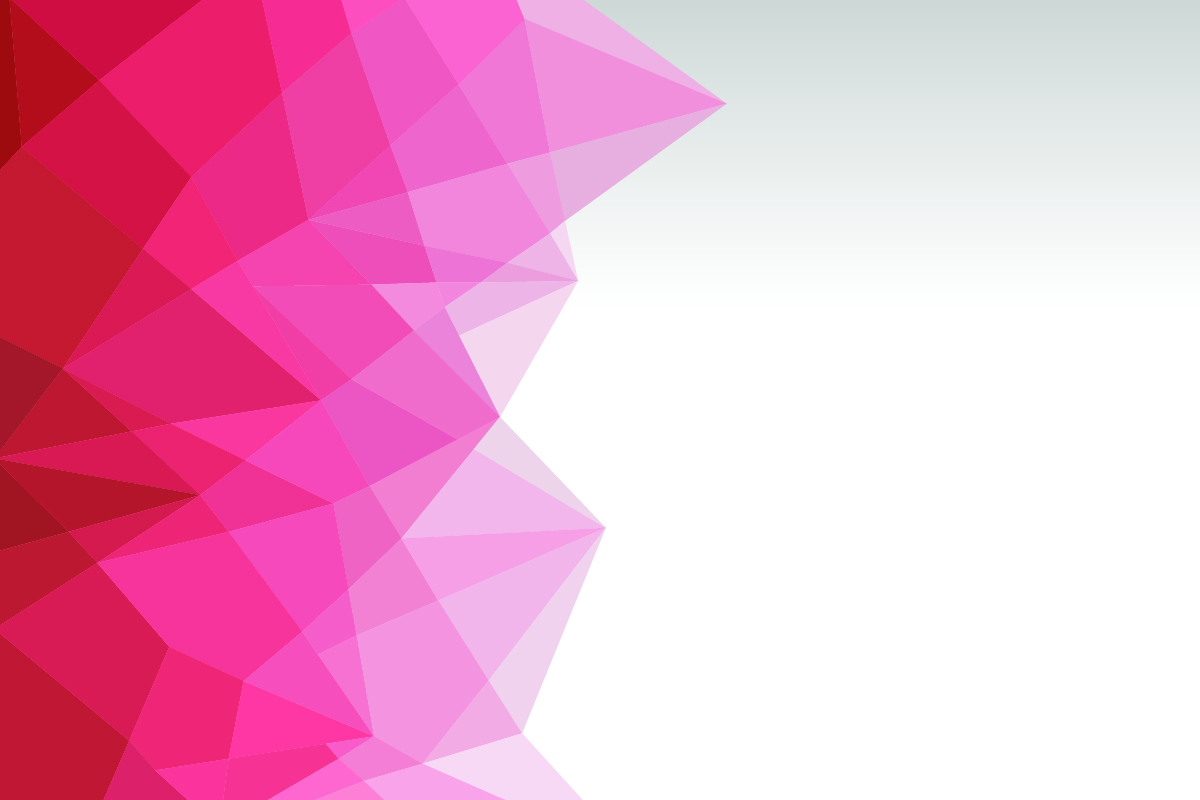 MODELO DE ESTUDO DE CASO DE MARKETING EM POWERPOINT
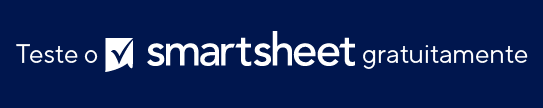 ESTUDO DE CASO DE MARKETING
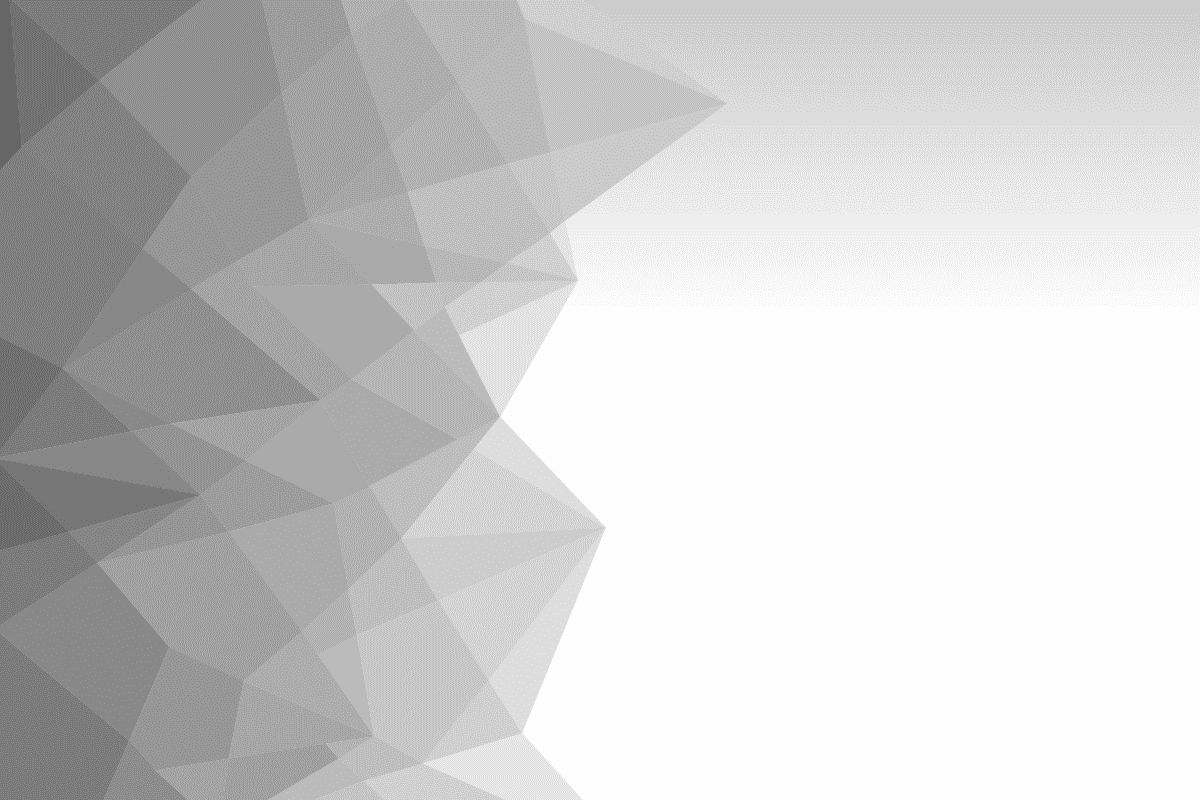 [NOME DO ESTUDO DE CASO]
NOME DA EMPRESA

NOME DO APRESENTADOR
CARGO DO APRESENTADOR


DATA
DD/MM/AA
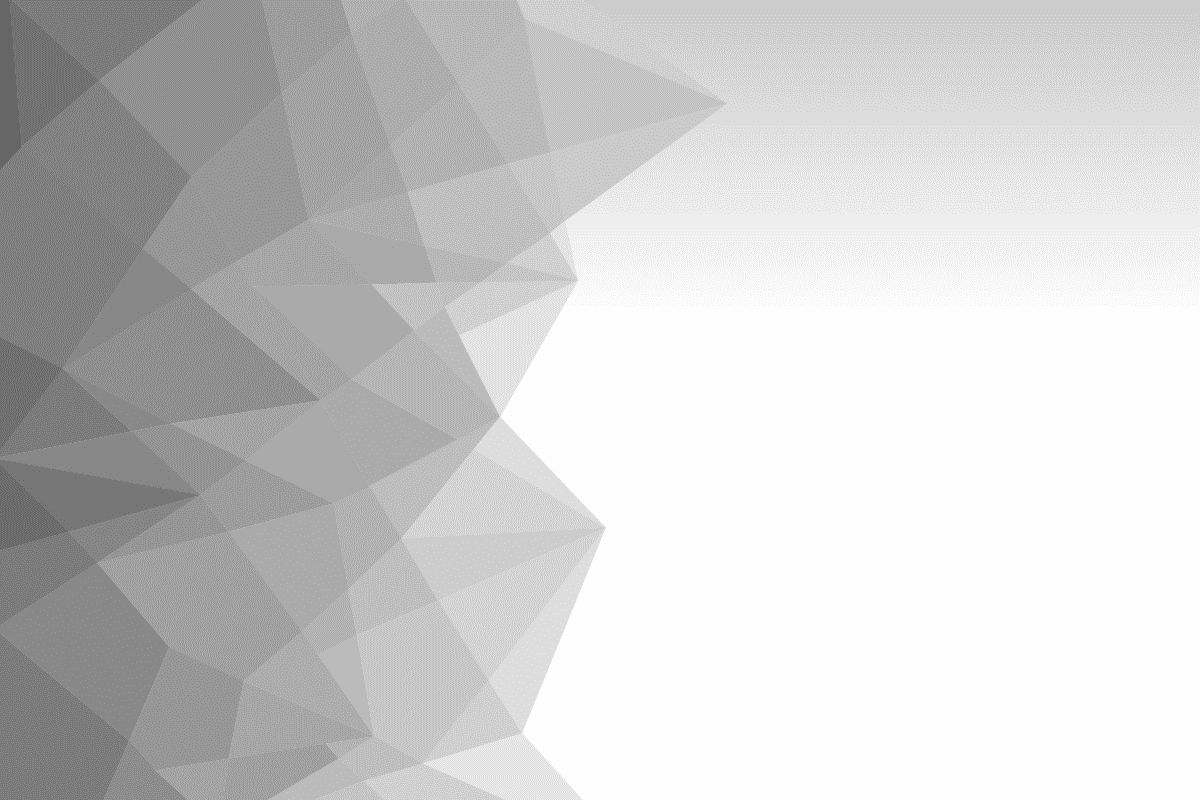 ESTUDO
INTRODUÇÃO
DE CASO
Faça uma breve introdução da empresa ou do projeto. Inclua informações importantes, como setor, tamanho e missão.
SEU LOGOTIPO AQUI
NOME DA EMPRESA
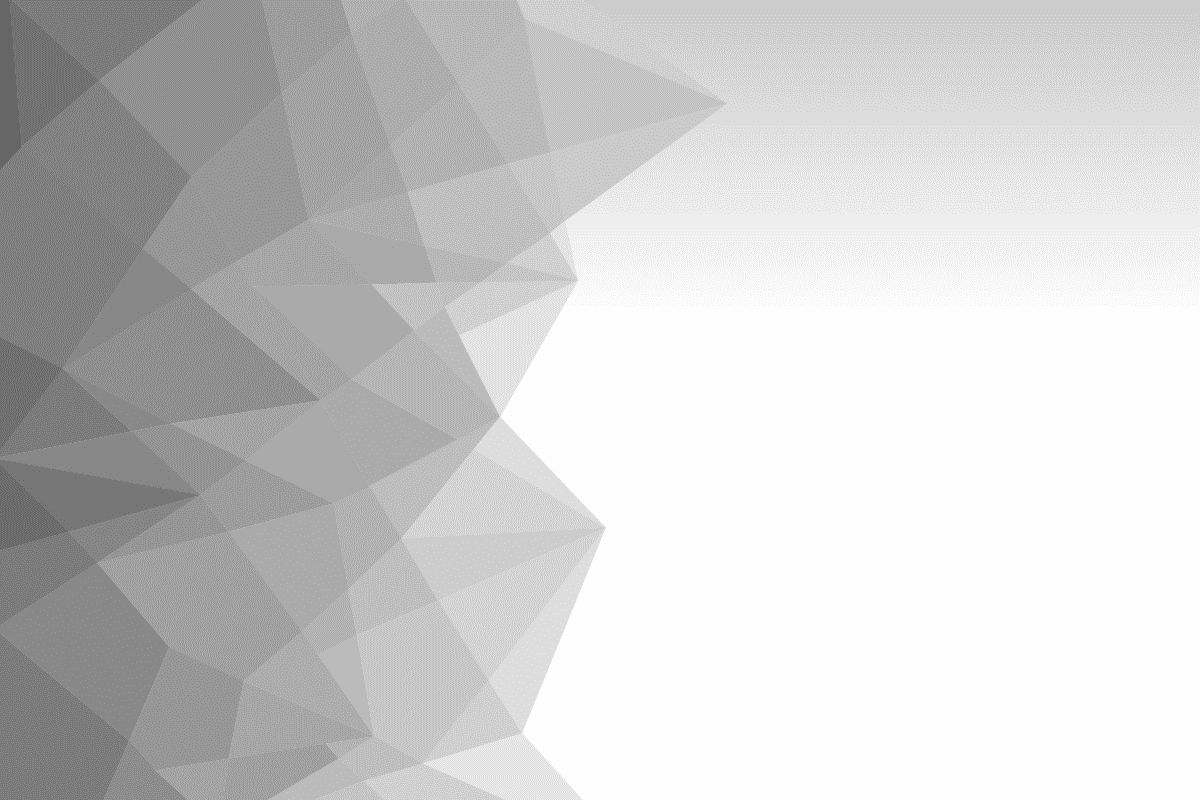 ESTUDO
DESAFIO
DE CASO
NOME DA EMPRESA
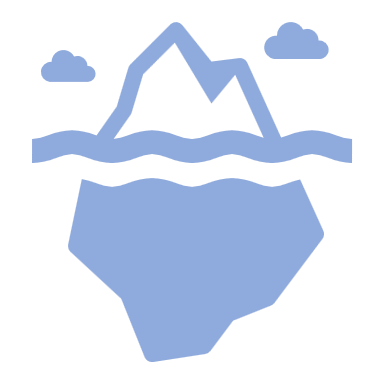 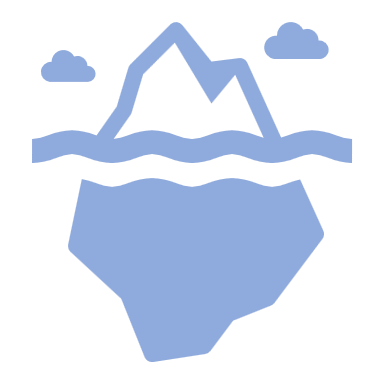 Descreva o principal desafio ou problema de marketing que sua empresa enfrentou.
Especifique as circunstâncias.
Especifique o possível impacto nos negócios.
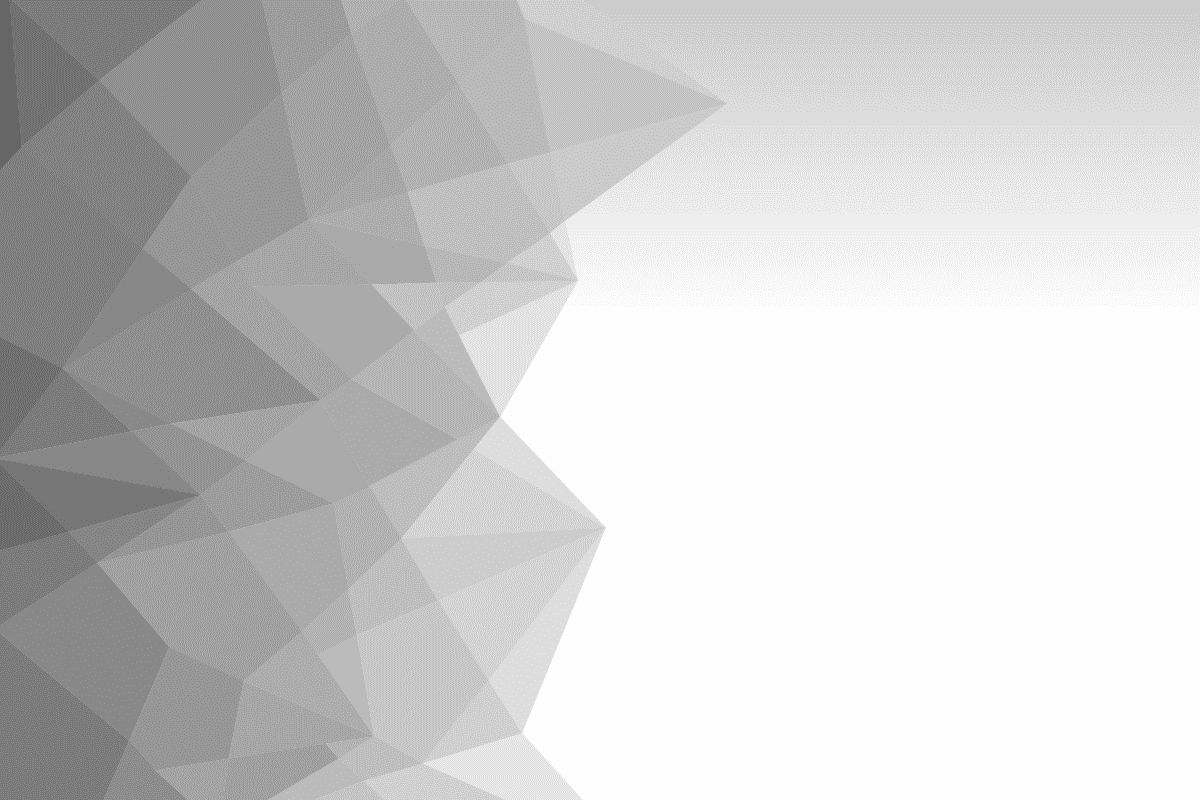 ESTUDO
SOLUÇÃO
DE CASO
NOME DA EMPRESA
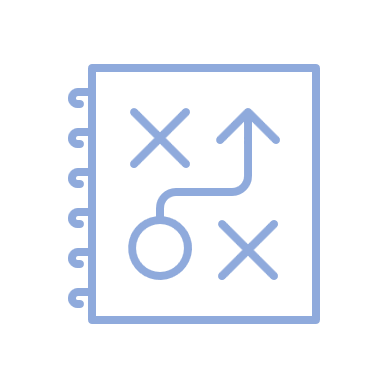 Explique as estratégias ou táticas de marketing que você implementou para enfrentar o desafio. Descreva o processo e as abordagens inovadoras que você usou.
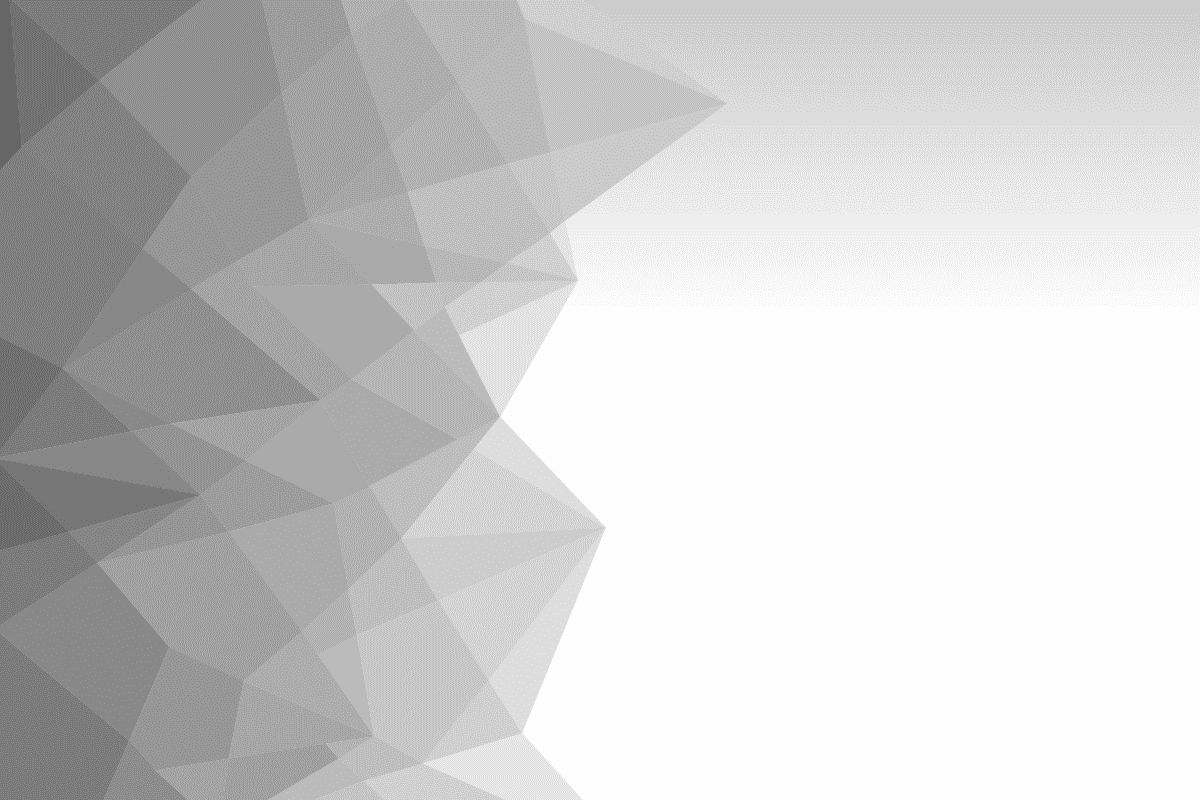 ESTUDO
RESULTADOS
DE CASO
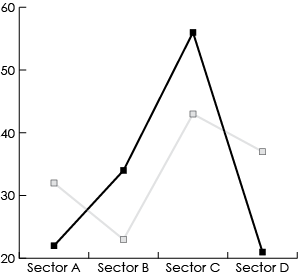 NOME DA EMPRESA
Apresente os resultados de seus esforços de marketing. Use dados, estatísticas e gráficos para ilustrar o sucesso de forma clara e quantificável.
Setor A      Setor B     Setor C     Setor D
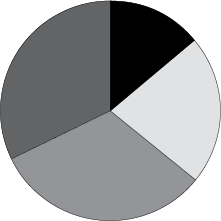 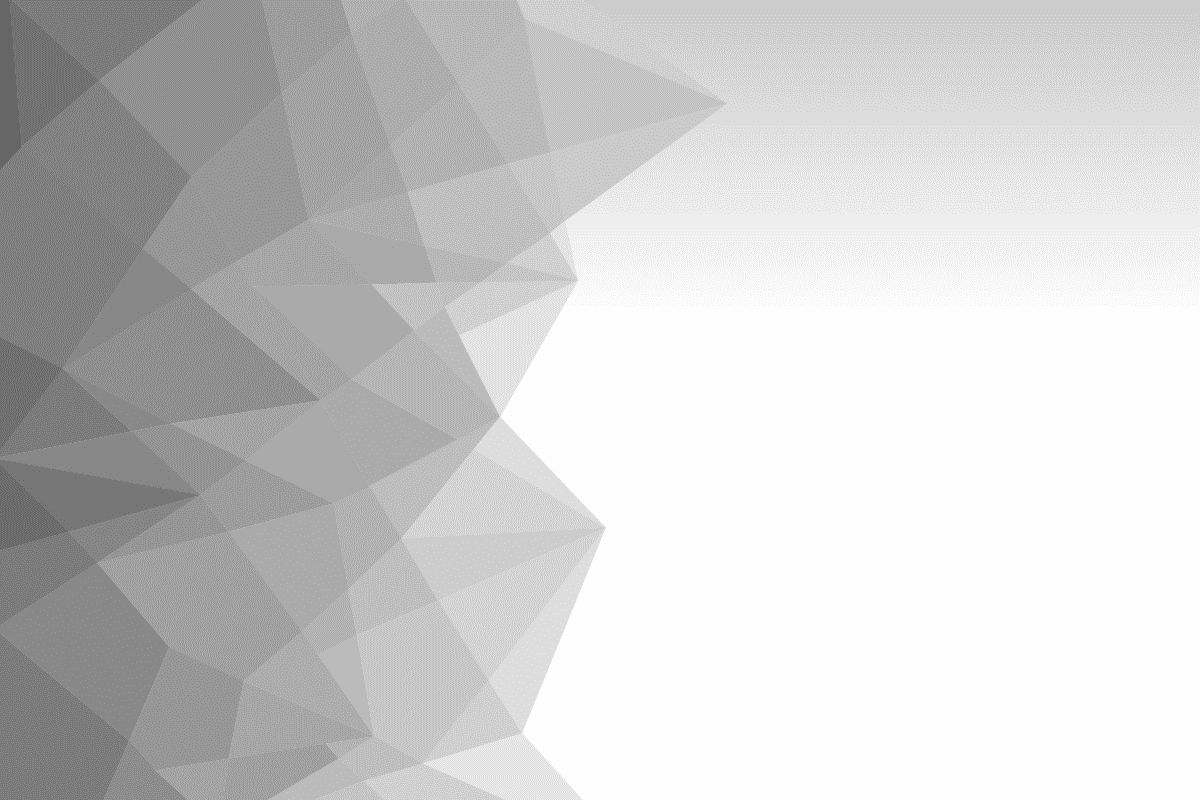 ESTUDO
DEPOIMENTOS
DE CASO
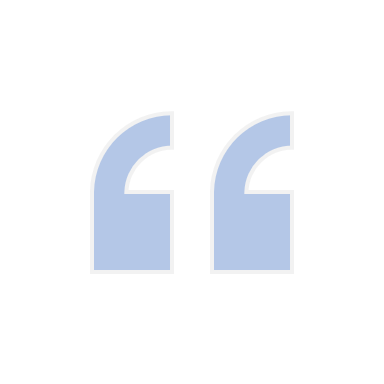 NOME DA EMPRESA
Inclua citações ou depoimentos de clientes que corroborem a eficácia de sua solução. Escolha frases relevantes que agreguem valor ao seu estudo de caso.
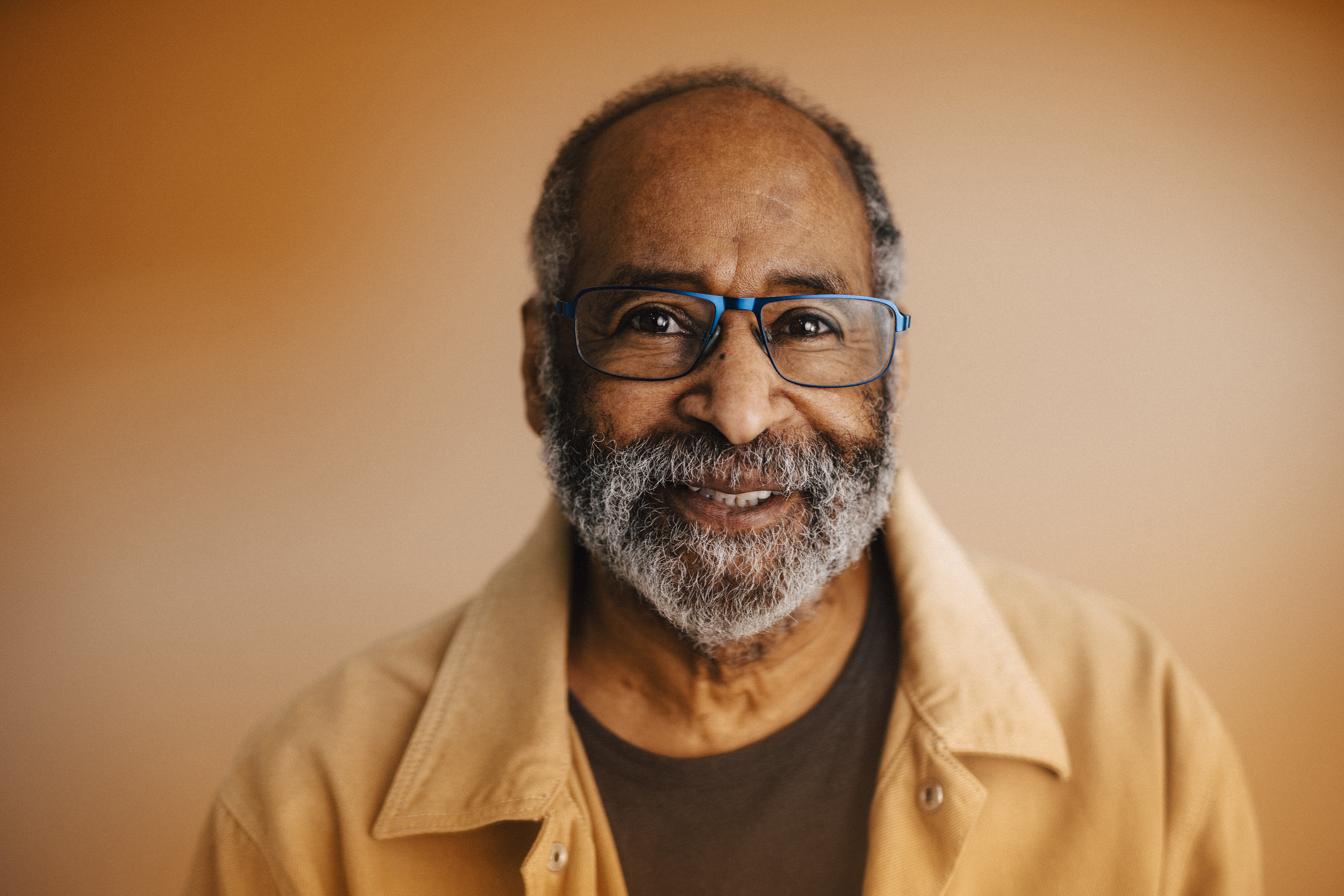 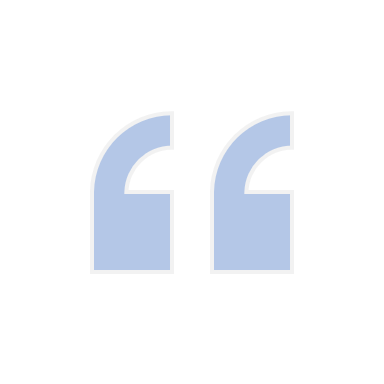 - Nome da fonte, cargo/empresa
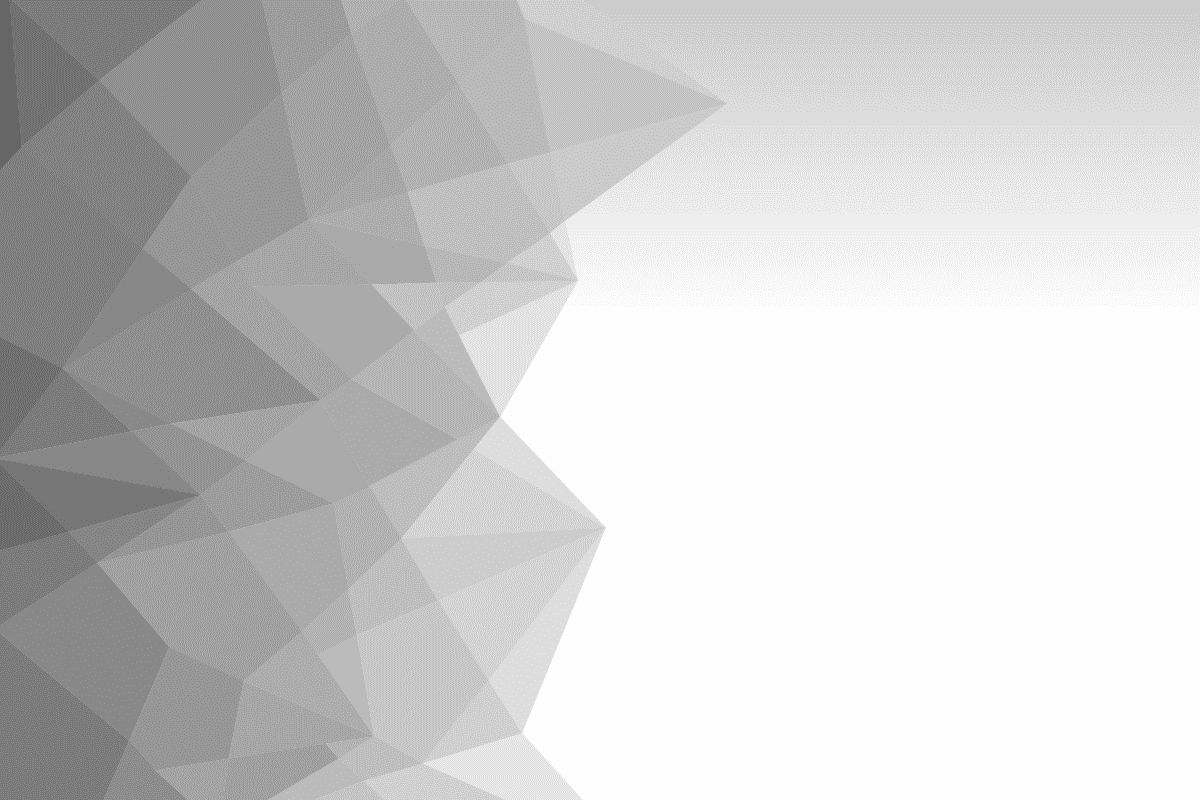 ESTUDO
CONCLUSÃO
DE CASO
NOME DA EMPRESA
Resuma os principais pontos do estudo de caso. Destaque as principais conclusões e o impacto geral de seus esforços de marketing.
ESTUDO
CHAMADA À AÇÃO
DE CASO
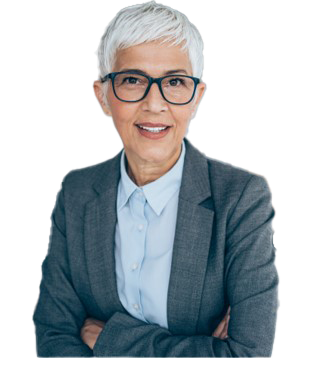 Coloque suas informações de contato e faça uma chamada à ação clara. Exemplos de CTAs incluem um convite para entrar em contato com a empresa, acessar o site ou engajar de uma maneira específica.
NOME DO APRESENTADOR
CARGO DO APRESENTADOR | Tel. xxx.xxx.xxxx | e-mail | site